Base hit in Right FieldRunner on 1e base
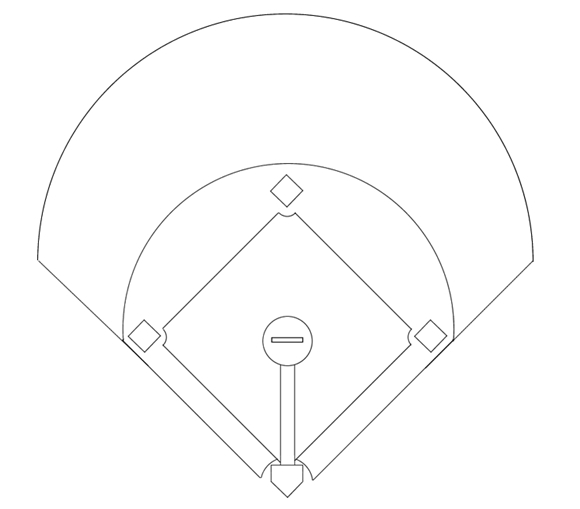 1
Pitcher
2
Catcher
8
3
1e Baser
4
2nd Baser
5
3rd Baser
6
Short Stop
7
9
7
Left Fielder
6
4
8
Center Fielder
9
Right Fielder
5
3
1
Base hit in right field.Runner on third scores.
2
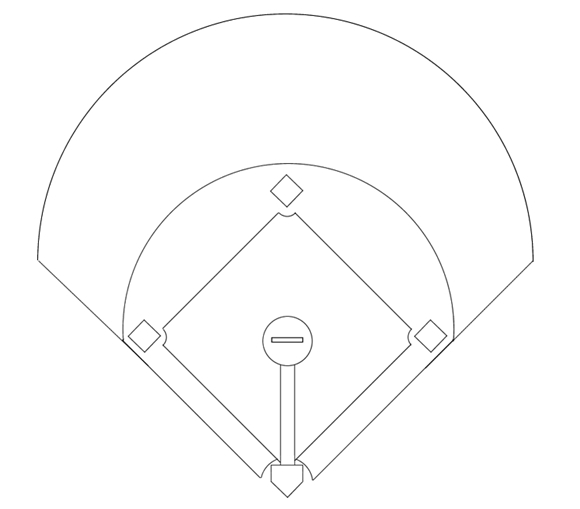 1
Pitcher
2
Catcher
8
3
1e Baser
4
2nd Baser
5
3rd Baser
6
Short Stop
7
9
7
Left Fielder
6
4
8
Center Fielder
9
Fields the ball
5
3
1
Batter rounds first base.
2
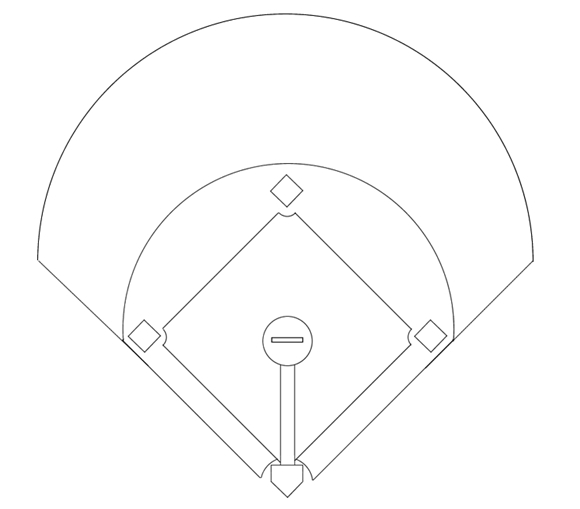 1
Pitcher
2
Catcher
8
3
1e Baser
4
2nd Baser
5
3rd Baser
6
Short Stop
7
9
7
Left Fielder
6
4
8
Center Fielder
9
Fields the ball
5
3
1
Batter rounds first base.Runner rounds second base.
2
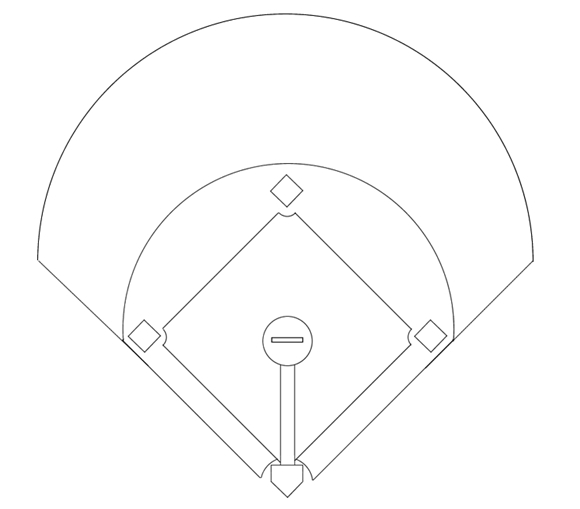 1
Pitcher
2
Catcher
8
3
1e Baser
4
2nd Baser
5
3rd Baser
6
Short Stop
7
9
7
Left Fielder
6
4
8
Covers 9
9
Fields the ball
5
3
1
Batter rounds first base.Runner rounds second base.
2
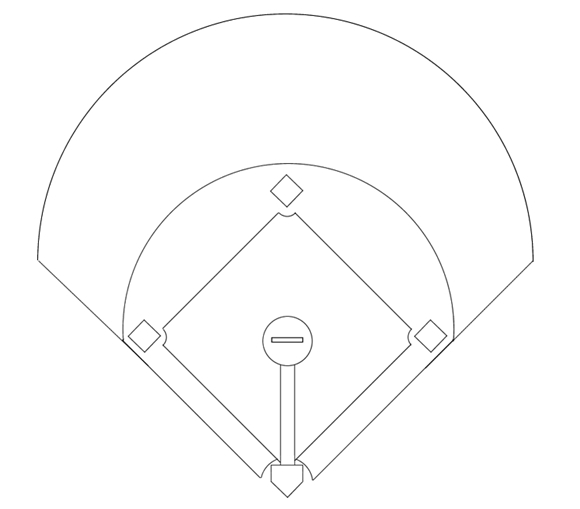 1
Pitcher
2
Catcher
8
3
1e Baser
4
2nd Baser
5
3rd Baser
6
Takes cutoff pos.
7
9
7
Left Fielder
6
4
8
Covers 9
9
Fields the ball
5
3
1
Batter rounds first base.Runner rounds second base.
2
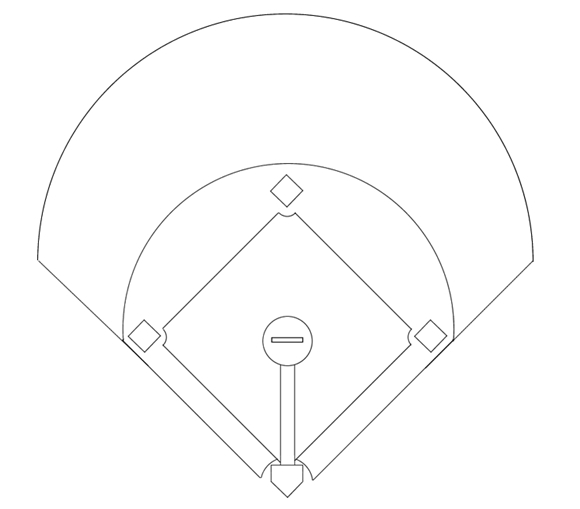 1
Pitcher
2
Catcher
8
3
1e Baser
4
2nd base
5
3rd Baser
6
Takes cutoff pos.
7
9
7
Left Fielder
6
4
8
Covers 9
9
Fields the ball
5
3
1
2
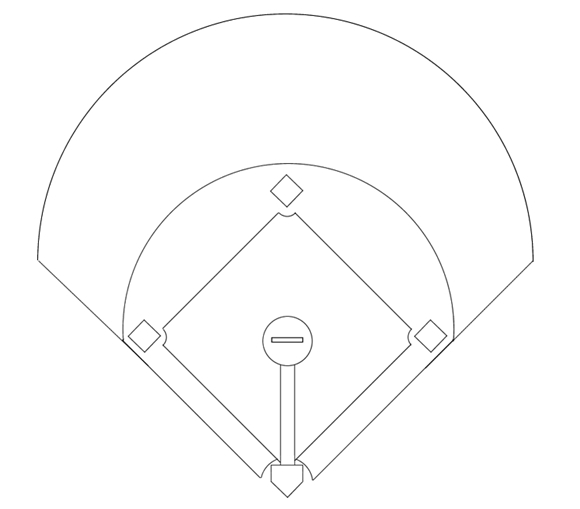 1
Pitcher
2
Catcher
8
3
1e Baser
4
2nd base or Relay
5
3rd Baser
6
Takes cutoff pos.
7
9
7
Left Fielder
6
4
8
Covers 9
9
Fields the ball
5
3
1
4 & 6 form a double relay
2
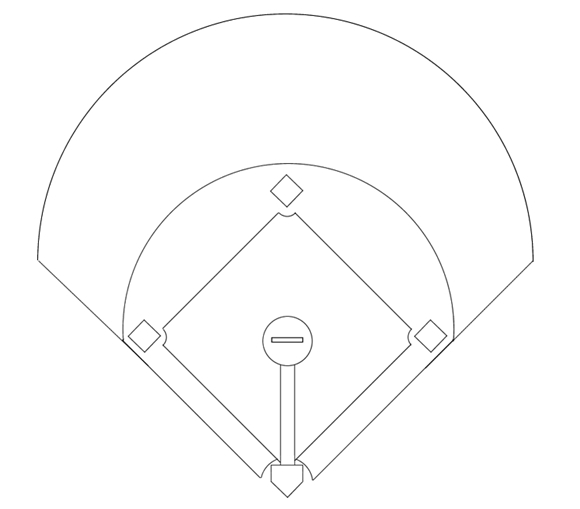 1
Pitcher
2
Catcher
8
3
1e Baser
4
Takes cutoff pos.
Alternative
5
3rd Baser
6
Short Stop
7
9
7
Left Fielder
6
4
8
Covers 9
9
Fields the ball
5
3
1
2
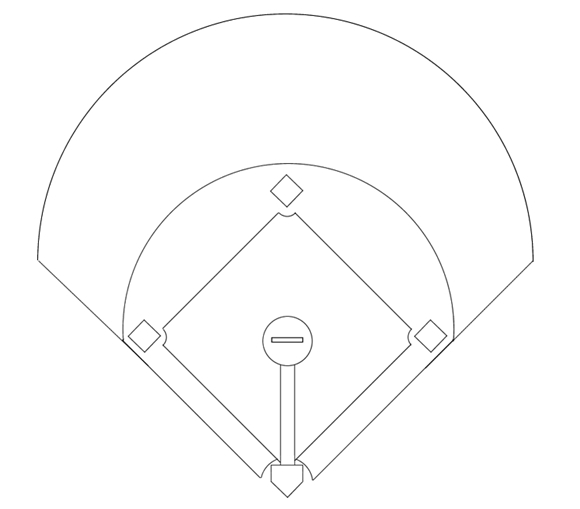 1
Pitcher
2
Catcher
8
3
1e Baser
4
Takes cutoff pos.
Alternative
5
3rd Baser
6
2nd base
7
9
7
Left Fielder
6
4
8
Covers 9
9
Fields the ball
5
3
1
2
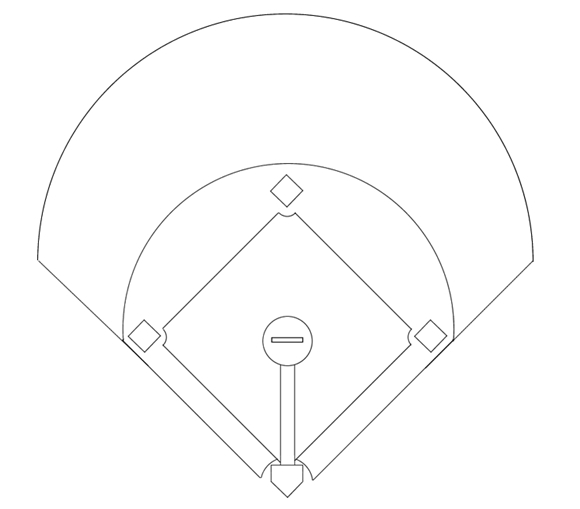 1
Pitcher
2
Catcher
8
3
1e Baser
4
Takes cutoff pos.
Alternative
5
3rd Baser
6
2nd base or relay
7
9
7
Left Fielder
6
4
8
Covers 9
9
Fields the ball
5
3
1
4 & 6 form a double relay
2
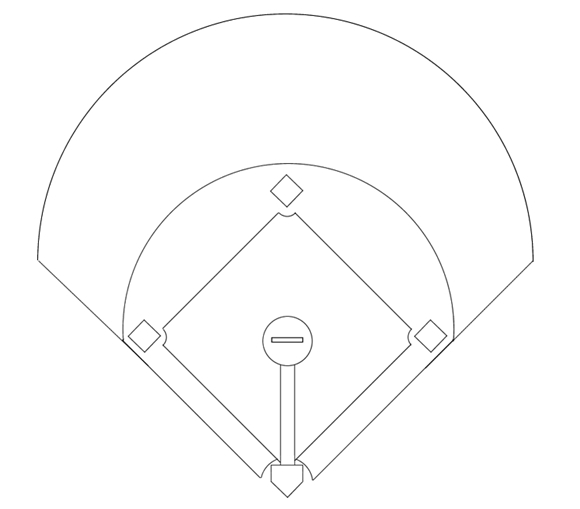 1
Pitcher
2
Catcher
8
3
1e Baser
4
Takes cutoff pos.
Alternative II
5
3rd Baser
6
Short Stop
7
9
7
Left Fielder
6
4
8
Covers 9
9
Fields the ball
5
3
1
2
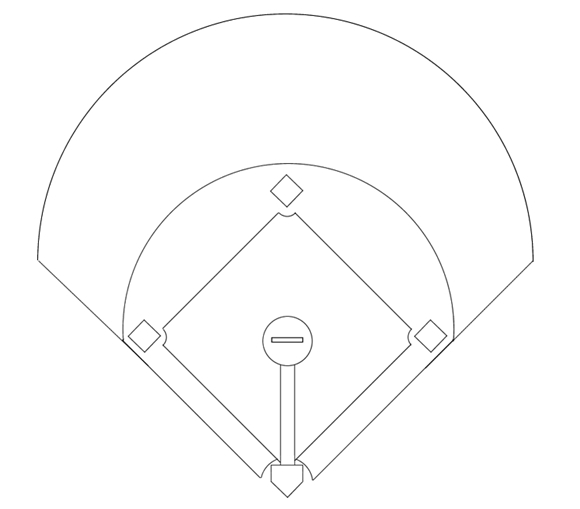 1
Pitcher
2
Catcher
8
3
1e Baser
4
Takes cutoff pos.
Alternative II
5
3rd Baser
6
Short Stop
7
9
7
Left Fielder
6
4
8
Covers 9
9
Fields the ball
5
3
1
Best cutoff position is within the infield.Foregoes double relay.
2
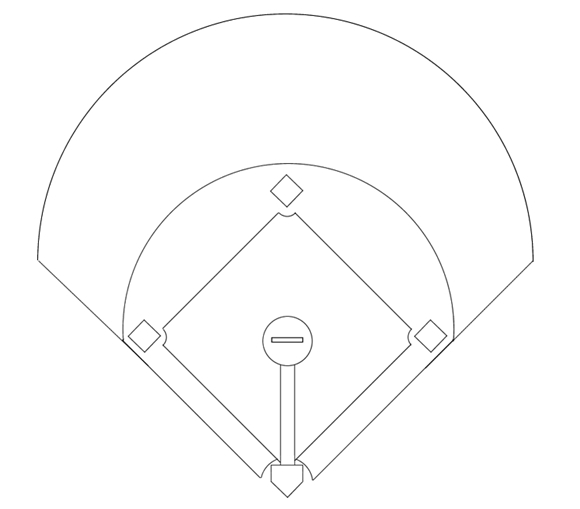 1
Pitcher
2
Catcher
8
3
1e Baser
4
2nd base or Relay
5
Takes 3rd Base
6
Takes cutoff pos.
7
9
7
Left Fielder
6
4
8
Covers 9
9
Fields the ball
5
3
1
5 Directs 6 (or 4).
2
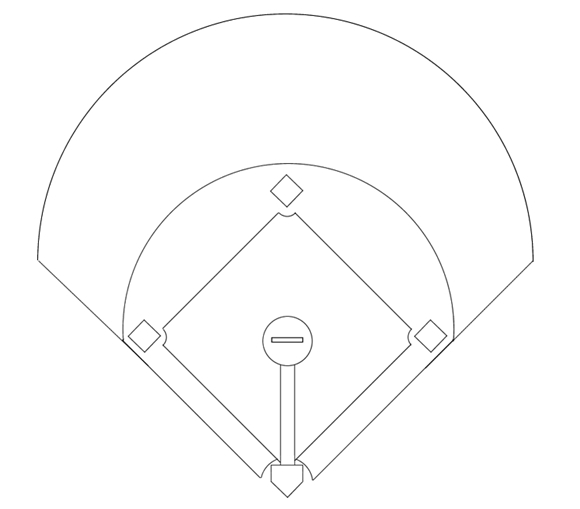 1
Pitcher
2
Catcher
8
3
1e Baser
4
2nd base or Relay
5
Takes 3rd Base
6
Takes cutoff pos.
7
9
7
Covers 2nd Base
6
4
8
Covers 9
9
Fields the ball
5
3
1
2
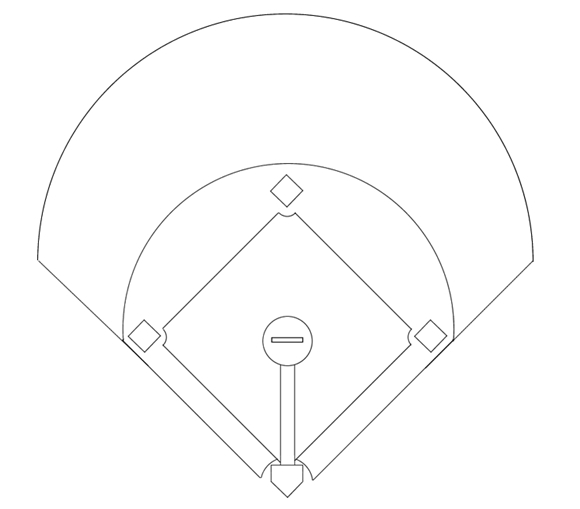 1
Covers 3rd base
2
Catcher
8
3
1e Baser
4
2nd base or Relay
5
Takes 3rd Base
6
Takes cutoff pos.
7
9
7
Covers 2nd Base
6
4
8
Covers 9
9
Fields the ball
5
3
1
2
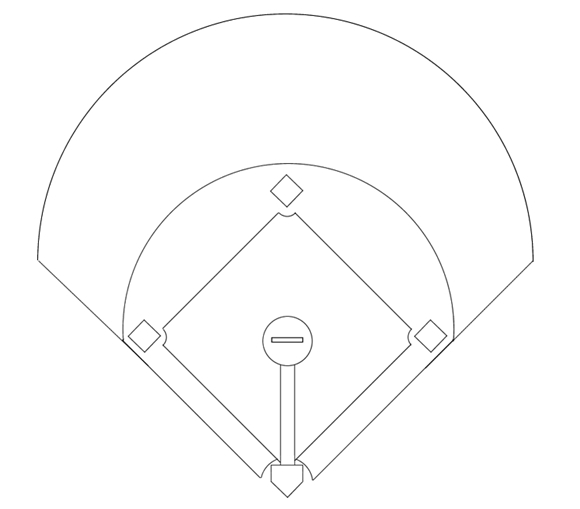 1
Covers 3rd Base
2
Covers 3rd Base
8
3
1e Baser
4
2nd base or Relay
5
Takes 3rd Base
6
Takes cutoff pos.
7
9
7
Covers 2nd Base
6
4
8
Covers 9
9
Fields the ball
5
3
1
2 stays close to homeplate.
2
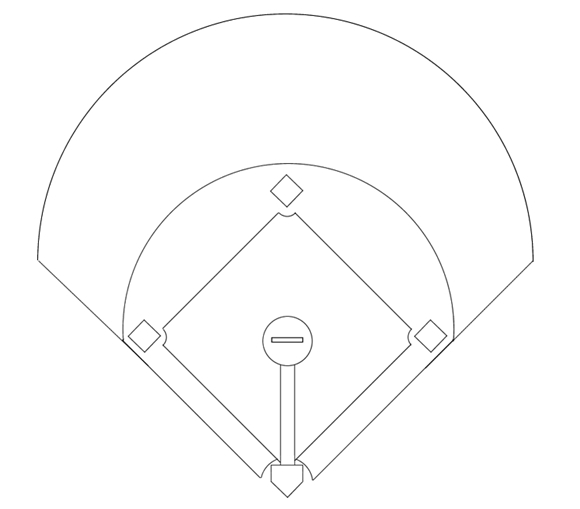 1
Covers 3rd Base
2
Covers 3rd Base
8
3
Takes 1st Base
4
2nd base or Relay
5
Takes 3rd Base
6
Takes cutoff pos.
7
9
7
Covers 2nd
6
4
8
Covers 9
9
Fields the ball
5
3
1
1 Keeps an eye on the runner.
2
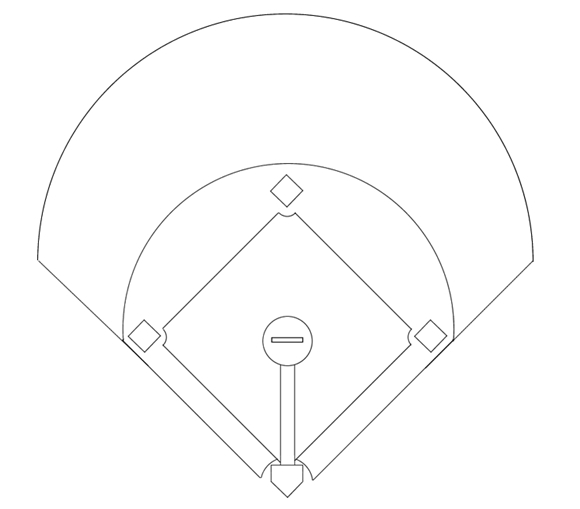 1
Covers 3rd base
2
Covers 3rd base
8
3
Takes 1st base
4
2nd base or Relay
5
Takes 3rd Base
6
Takes cutoff pos.
7
9
7
Covers 2nd
6
4
8
Covers 9
9
Fields the ball
5
3
1
Runners decide to advancean extra base or to return.Runners keep an eye on thedefensive play: advance on the throw if possible
2
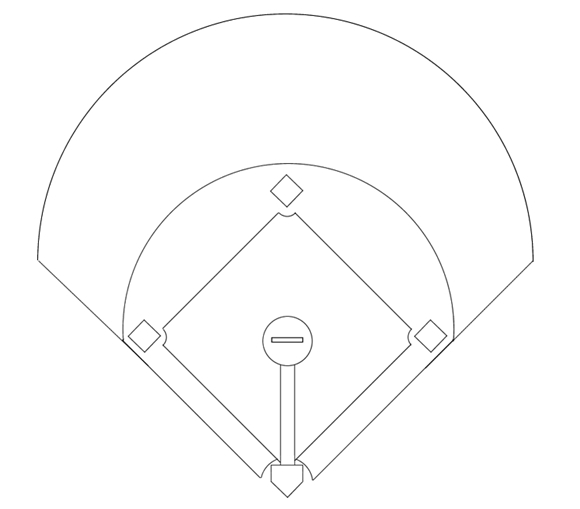 1
Covers 3rd Base
2
Covers 3rd Base
8
3
Takes 1st Base
4
2nd base or Relay
5
Takes 3rd Base
6
Takes cutoff pos.
7
9
7
Covers 2nd
6
4
8
Covers 9
9
Fields the ball
5
3
1
8 throws to 3rd base - via the relay and/or cutoff.
2
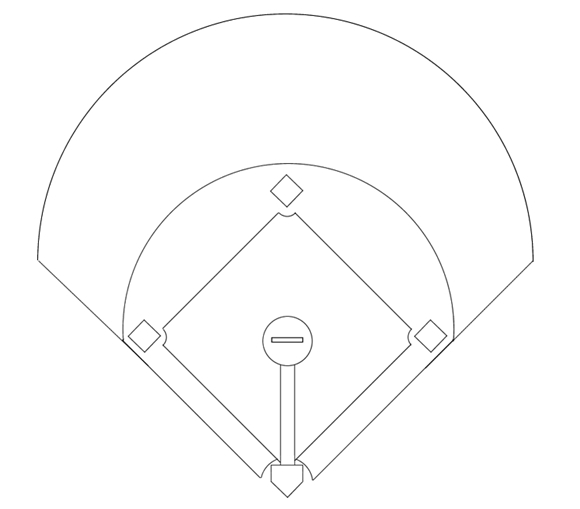 1
Covers 3rd base
2
Covers 3rd base
8
3
Takes 1st base
4
2nd base or Relay
5
Takes 3rd Base
6
Takes cutoff pos.
7
9
7
Covers 2nd
6
4
8
Covers 9
9
Fields the ball
5
3
1
8 throws to 3rd base ...or to 4 (or 6) if the runner took a lead and is returning.
2
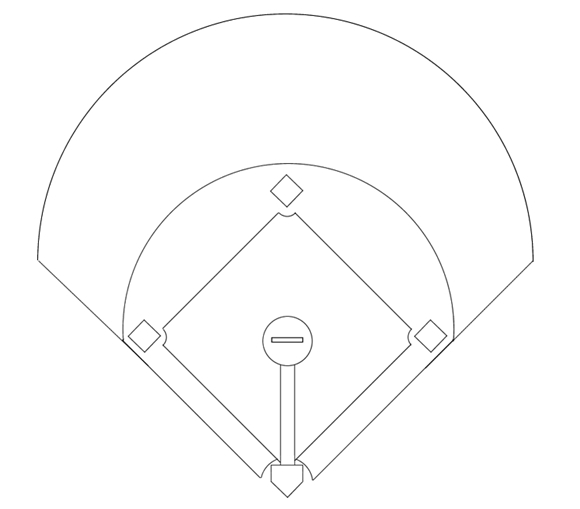 1
Covers 3rd base
2
Covers 3rd base
8
3
Takes 1st base
4
2nd base or Relay
5
Takes 3rd Base
6
Takes cutoff pos.
7
9
7
Covers 2nd
6
4
8
Covers 9
9
Fields the ball
5
3
1
Never throw behind the runner if he's not returning.
The runner can still advanceon the throw.
2
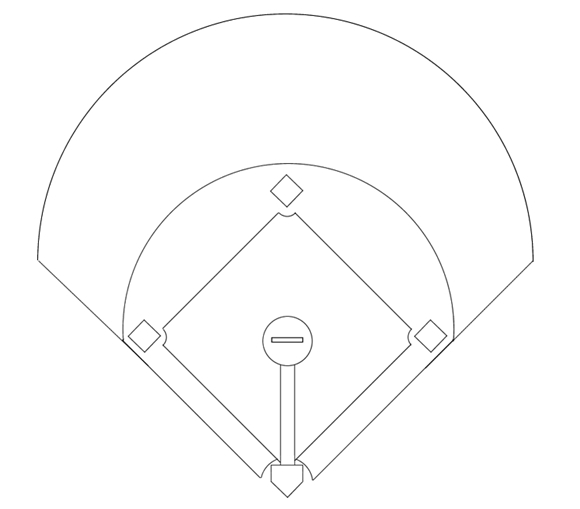 1
Covers 3rd base
2
Covers 3rd base
8
3
Takes 1st base
4
2nd base or Relay
5
Takes 3rd Base
6
Takes cutoff pos.
7
9
7
Covers 2nd
6
4
8
Covers 9
9
Fields the ball
5
3
1
If no further action at 3rd,5 checks 2nd base.
In case of front runner returning or batter advancing.
2
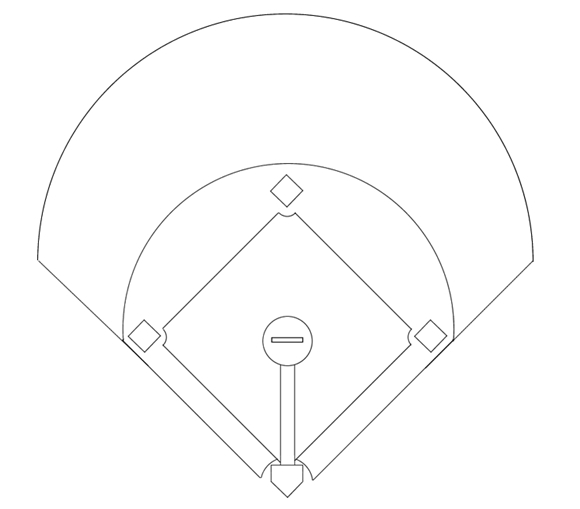 1
Covers 3rd base
2
Covers 3rd base
8
3
Takes 1st base
4
2nd base or Relay
5
Takes 3rd Base
6
Takes cutoff pos.
7
9
7
Covers 2nd
6
4
8
Covers 9
9
Fields the ball
X
5
3
1
If so directed:6 cuts the ball and checks the runner
2
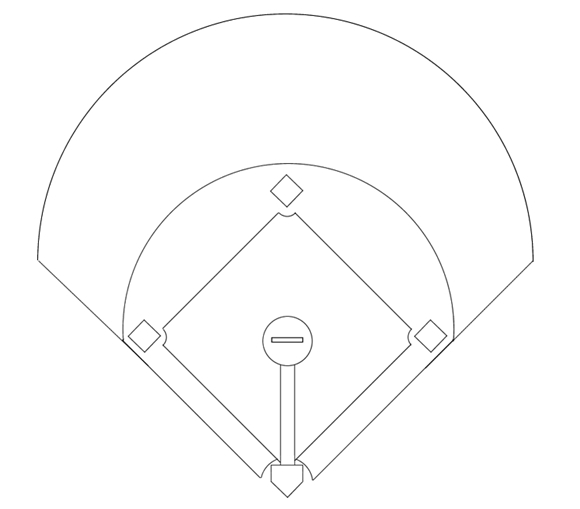 1
Covers 3rd base
2
Covers 3rd base
8
3
Takes 1st base
4
2nd base or Relay
5
Takes 3rd Base
6
Takes cutoff pos.
7
9
7
Covers 2nd
6
4
8
Covers 9
9
Fields the ball
X
5
3
1
6 throws to 1st, 2nd, 3rd,or holds on to the ball.
2